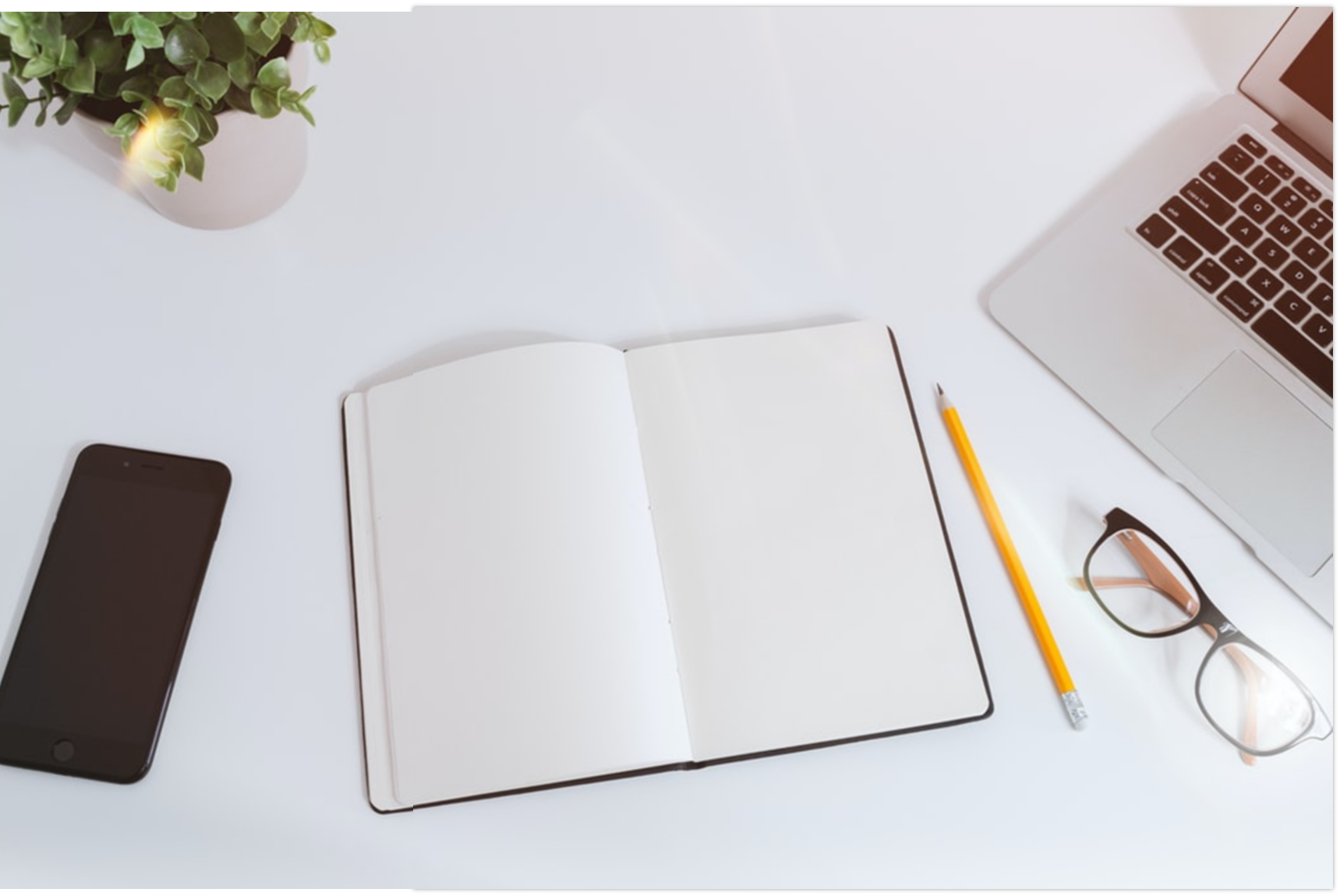 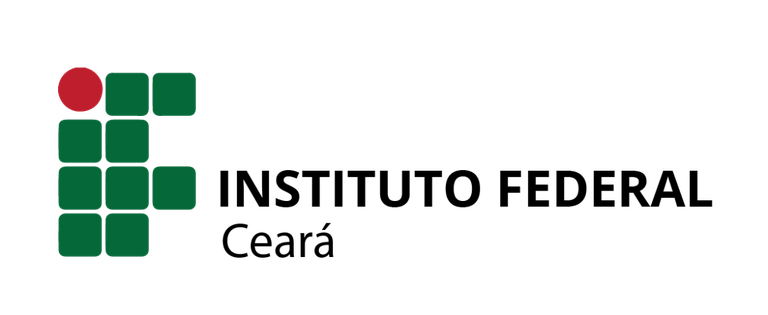 VI ENCONTRO PEDAGÓGICO 
CAMPUS ACOPIARA

13 e 14 de outubro 2020
VI ENCONTRO PEDAGÓGICO - Campus Acopiara
Plano de Contingência
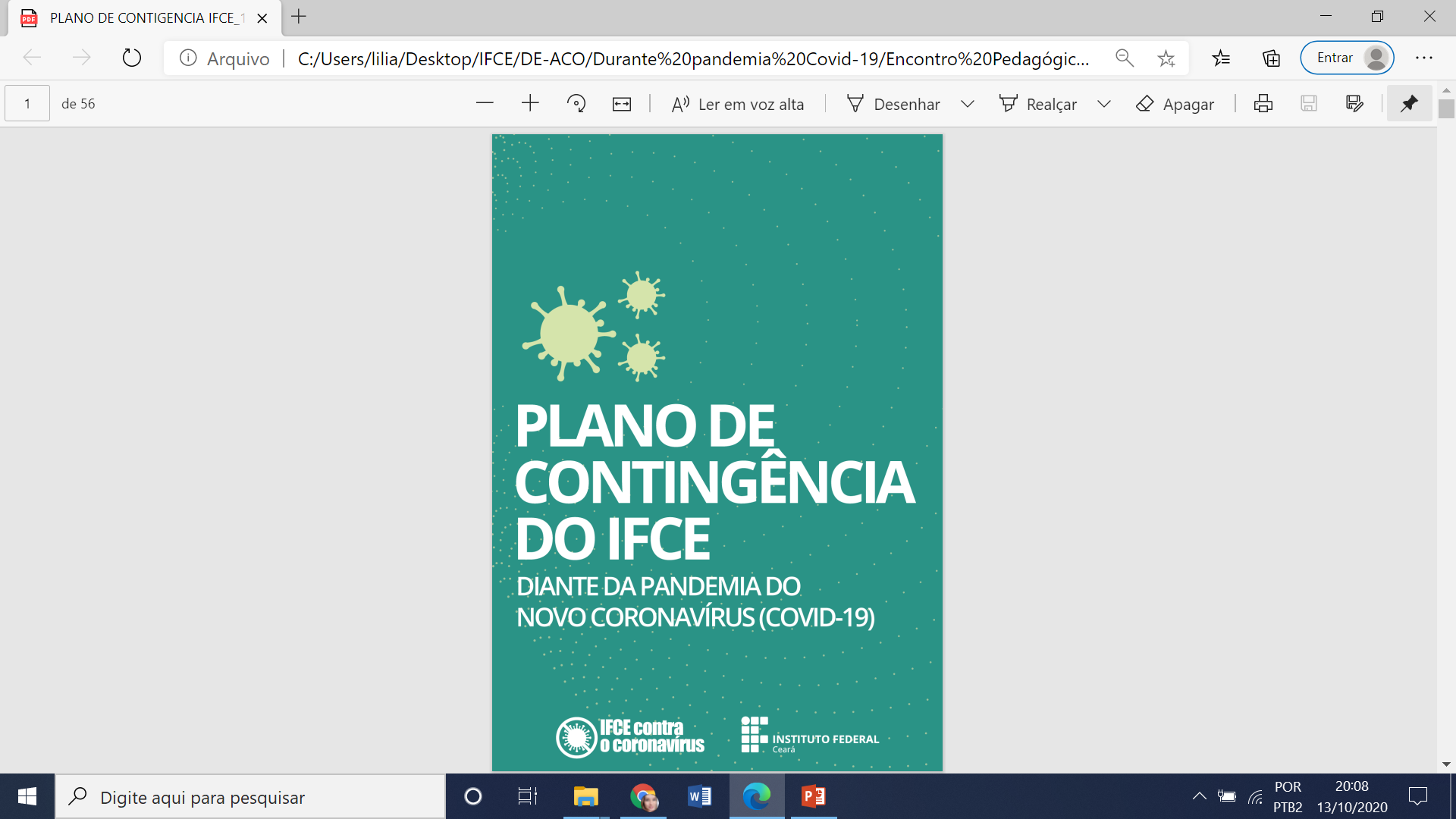 No Plano estão descritas ações padronizadas que devem ser adaptadas à realidade de cada campus e demais unidades da instituição diante da pandemia da COVID-19.
PDI – Plano de Desenvolvimento Institucional
Ferramenta de gestão que define uma agenda estratégica para um período de cinco anos (2019 – 2023). 
Um documento que orienta os trabalhos do IFCE e estabelece as principais diretrizes e metas para os eixos do ensino, pesquisa, extensão e gestão.
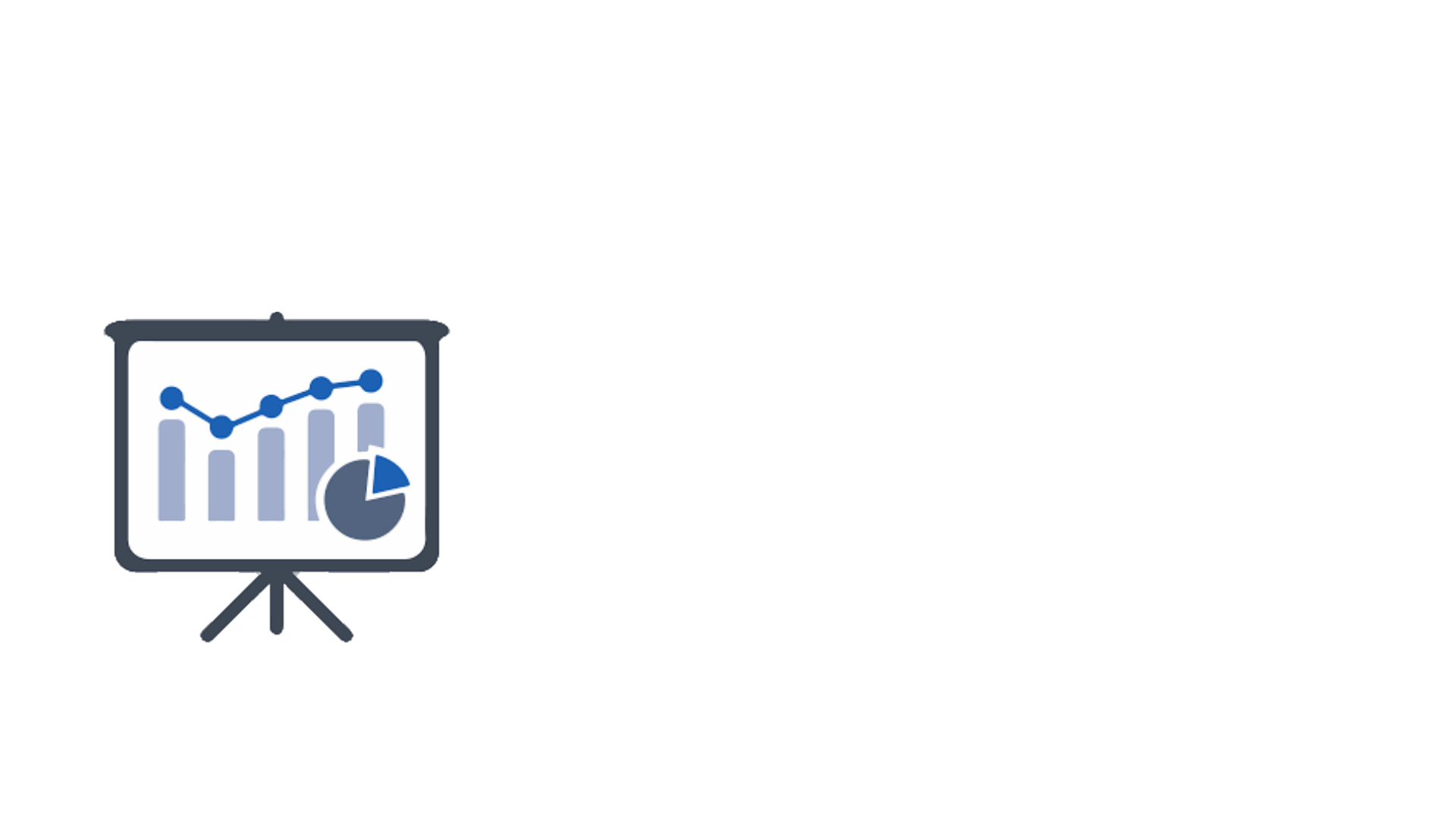 Acompanhamento dos resultados: PAINEL DE INDICADORES DE DESEMPENHO
https://datastudio.google.com/u/0/reporting/12UU5mN4DjJTohqjeH_CezS5EVKsEKBSH/page/76ALB?s=kXAk4QHf8dI
PPE – Plano de Permanência e Êxito
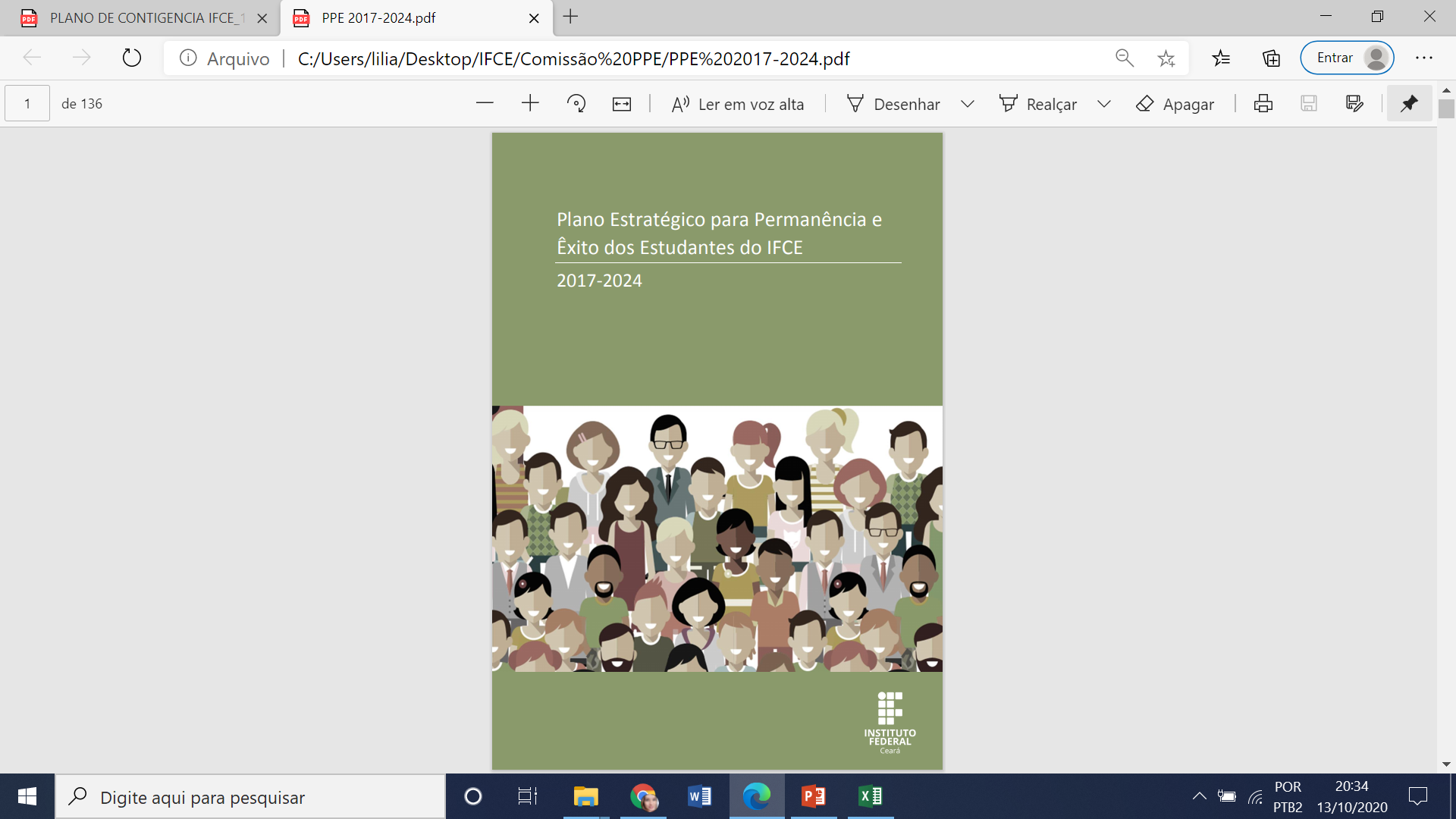 PPE – Plano de Permanência e Êxito
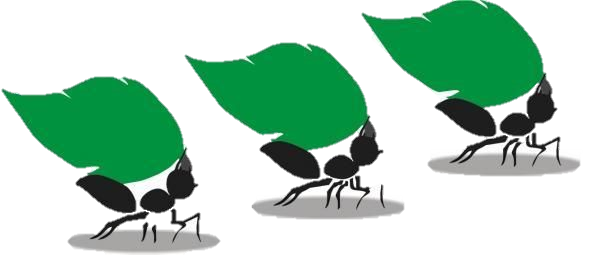 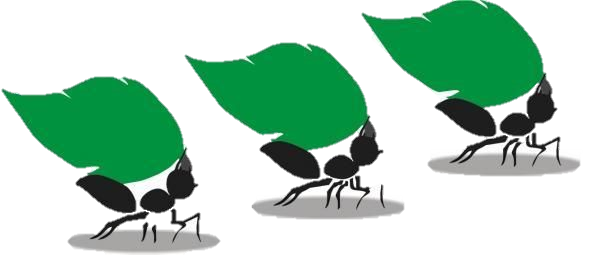 Executores: TODOS OS SETORES DO CAMPUS
Informações para registro
Título da ação
Descrição
Data de início/Data de término
Responsável
Medida de Intervenção*